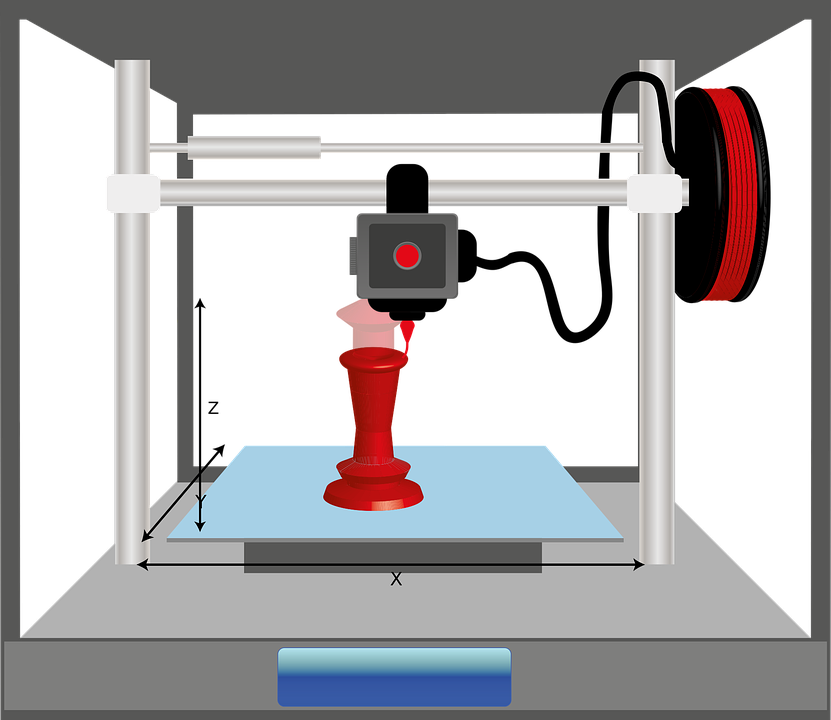 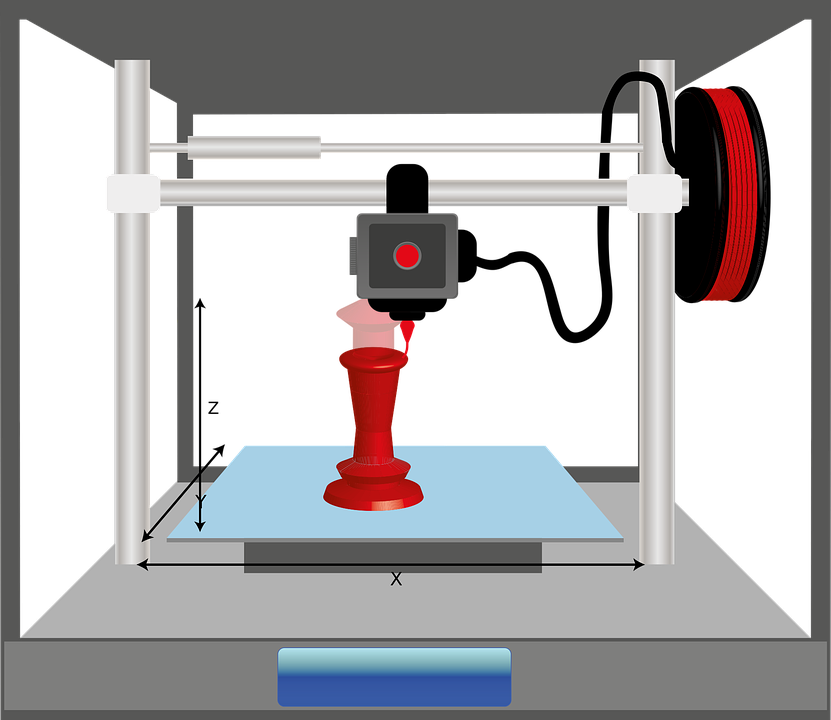 Objectives
To design a toothpaste squeezer.
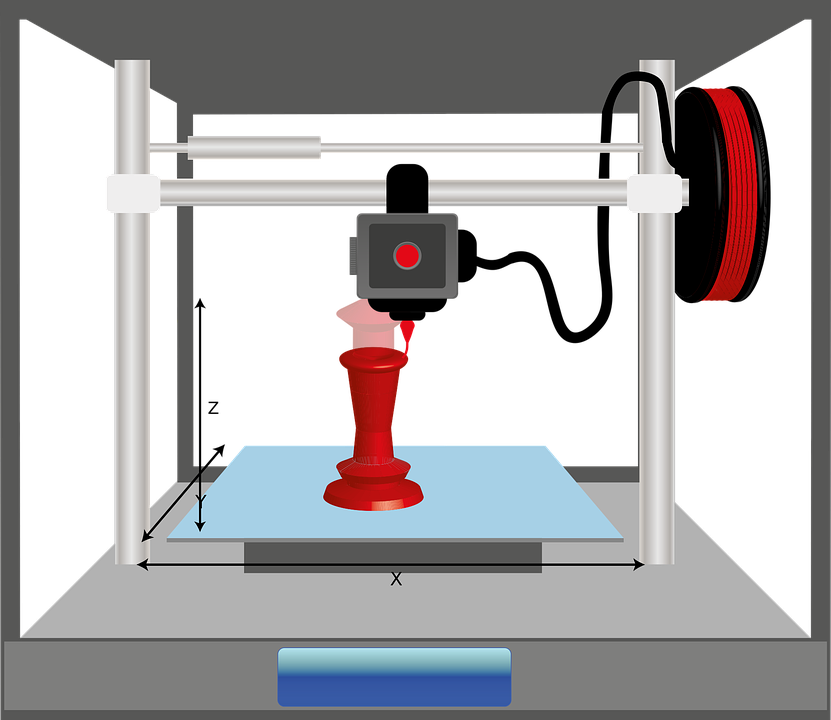 Problem
How much toothpaste do you waste every year from not being able to squeeze the full amount out?
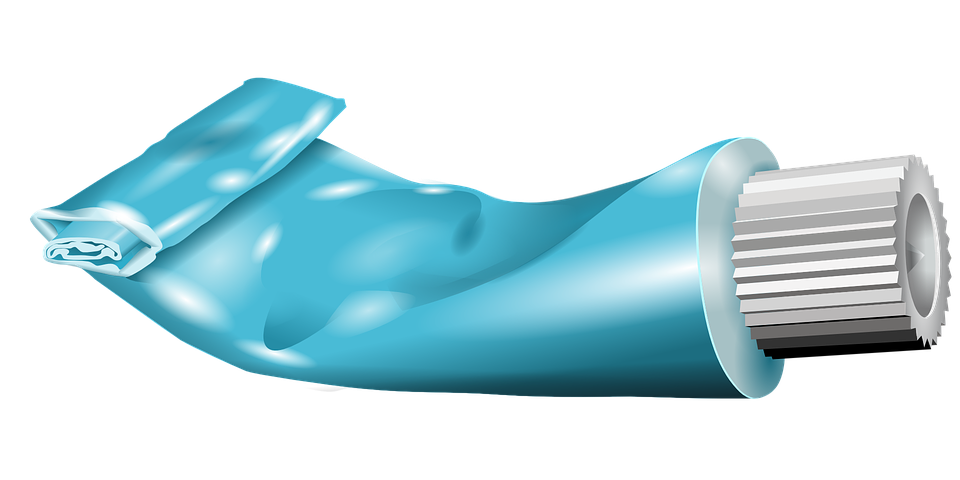 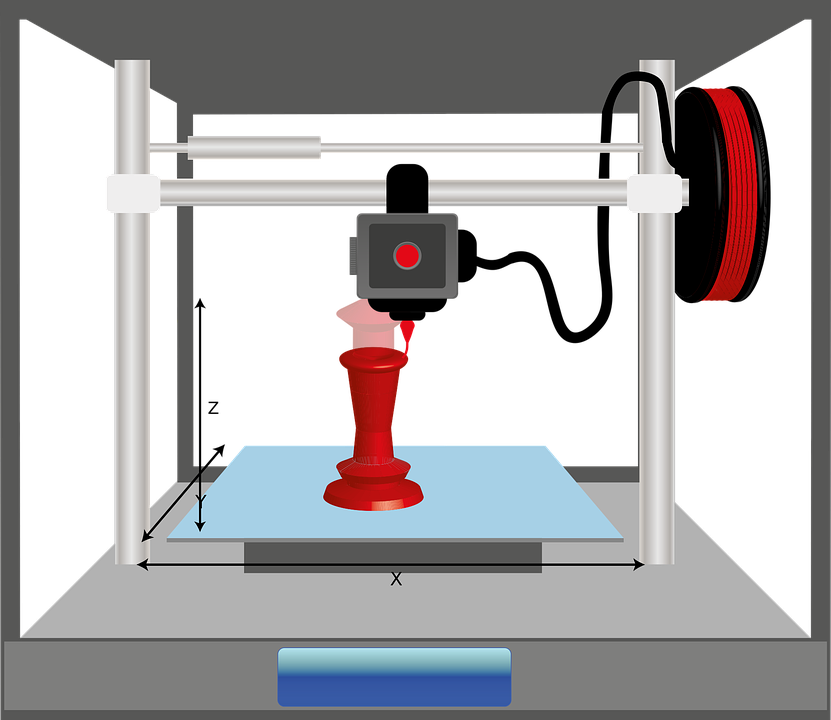 Starter – 5 minutes
Using the ruler and the toothpaste, squeeze around 5 – 10% out (into the cup) and then measure the width and the thickness of the tube at it’s thinnest point.

Record down your findings on the worksheet.

Is there a standard size or are different brands of toothpastes different?
Review of current solutions
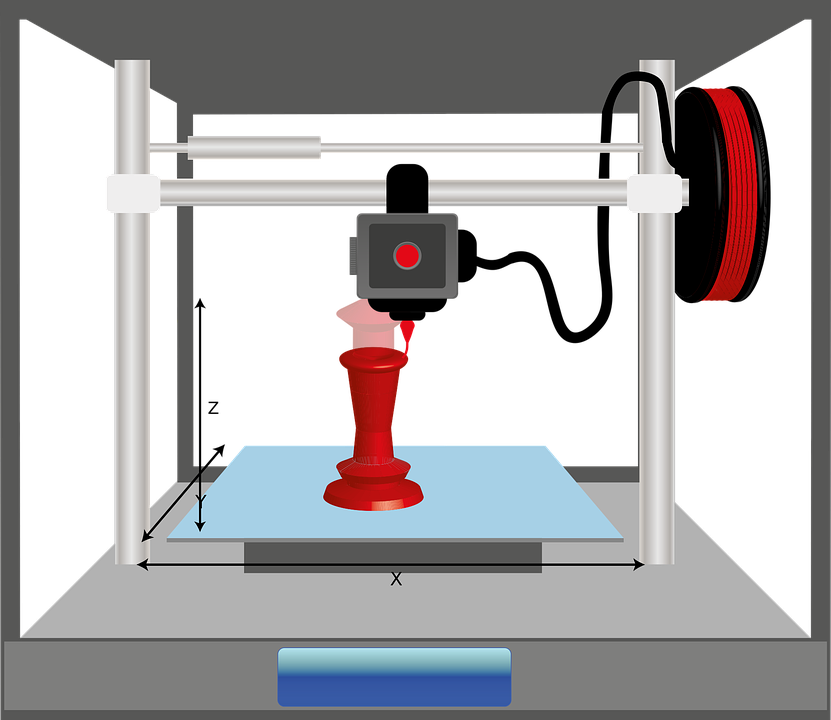 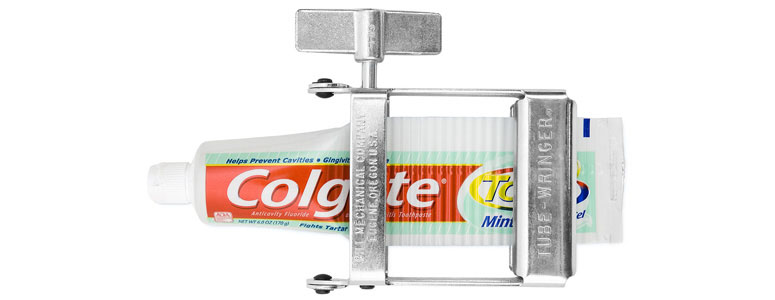 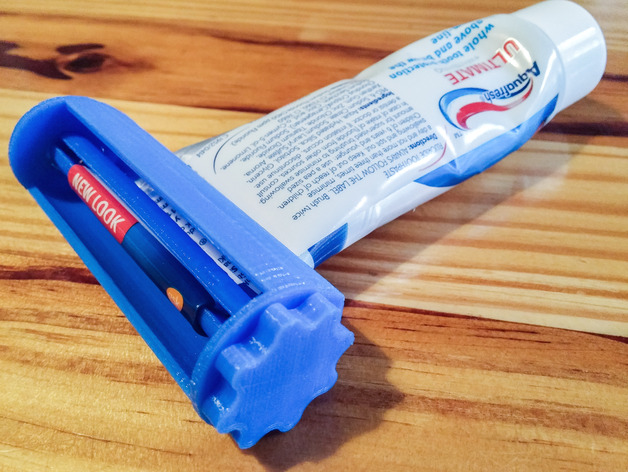 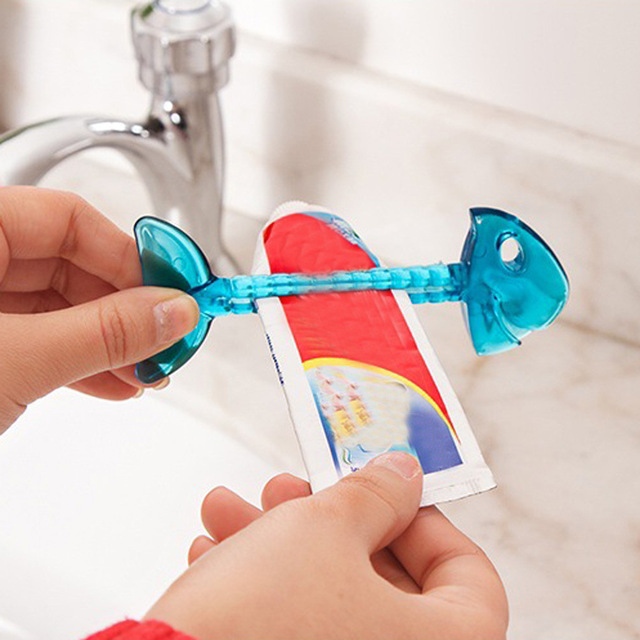 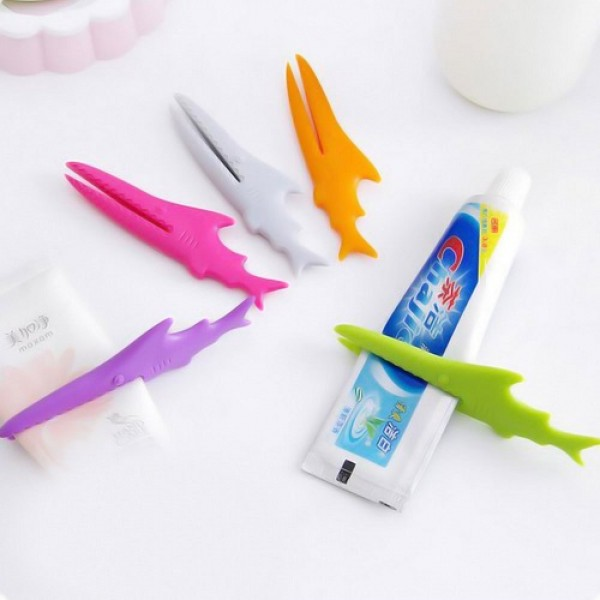 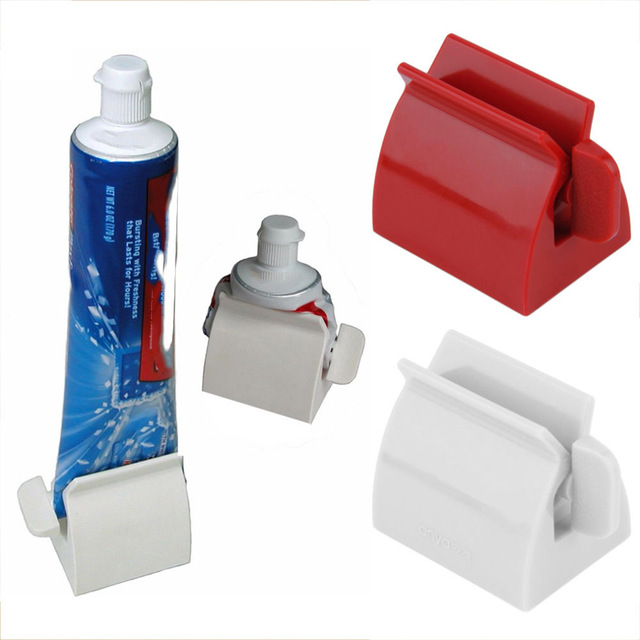 Images from google search
Example outcome
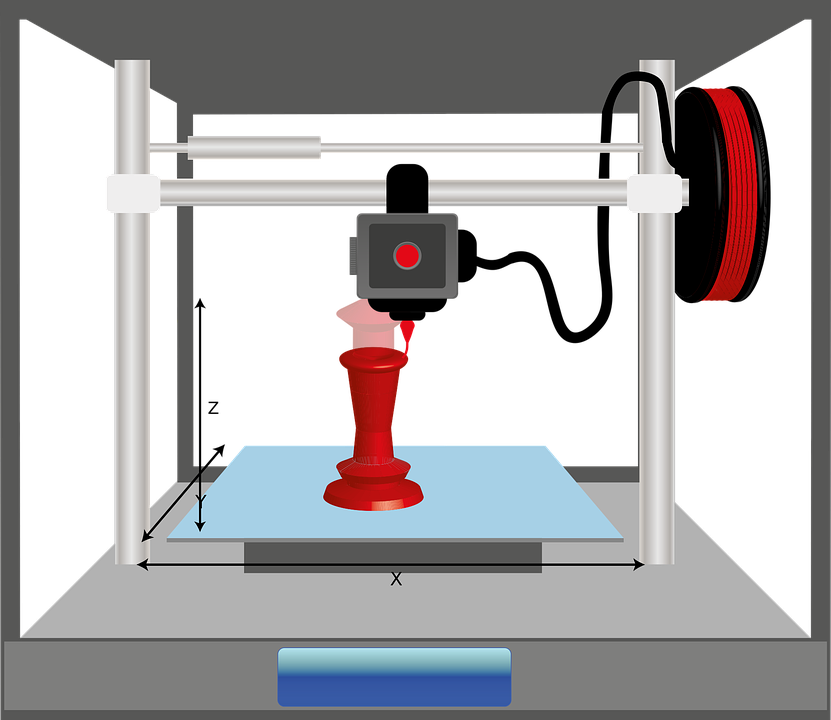 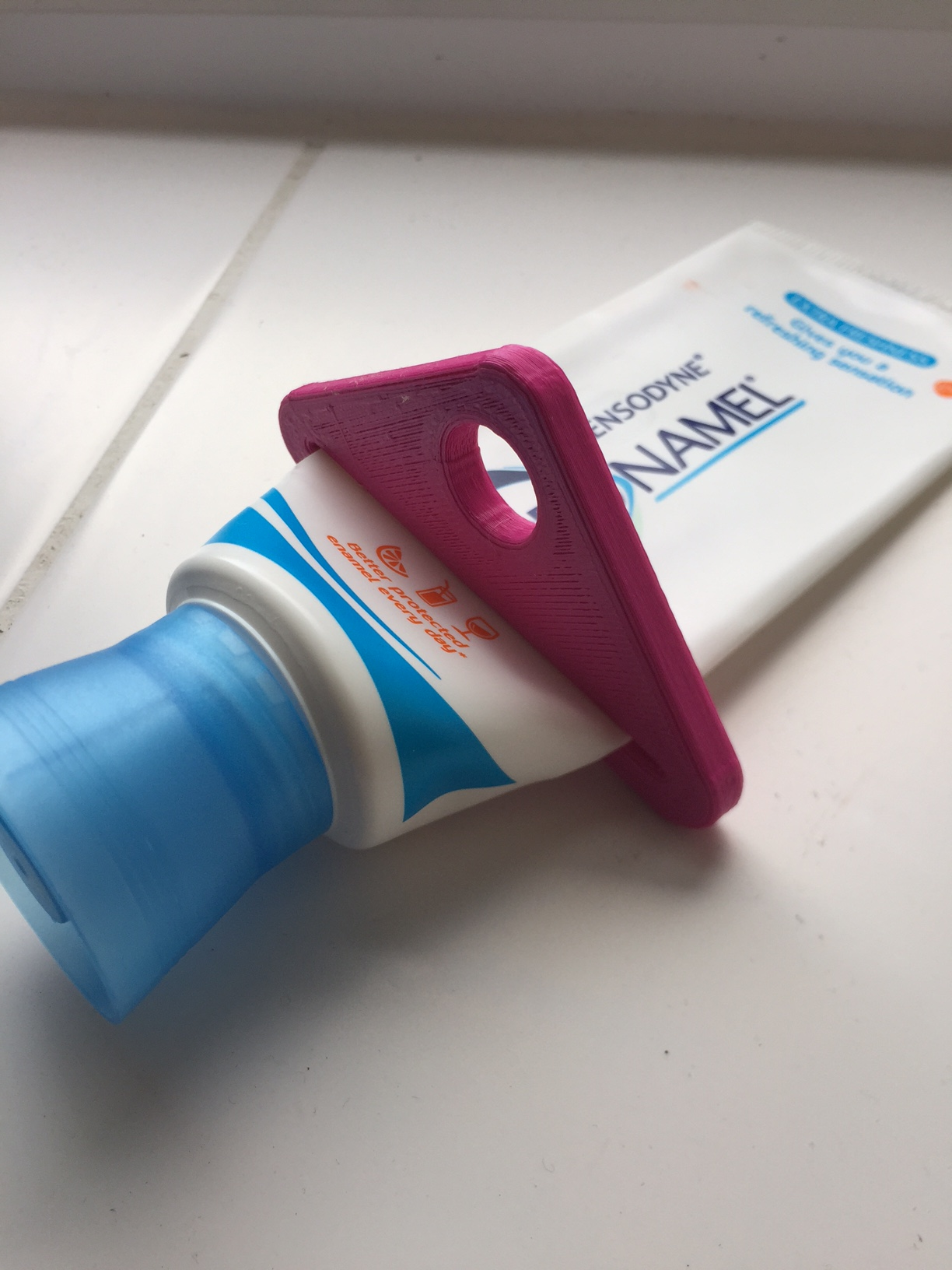 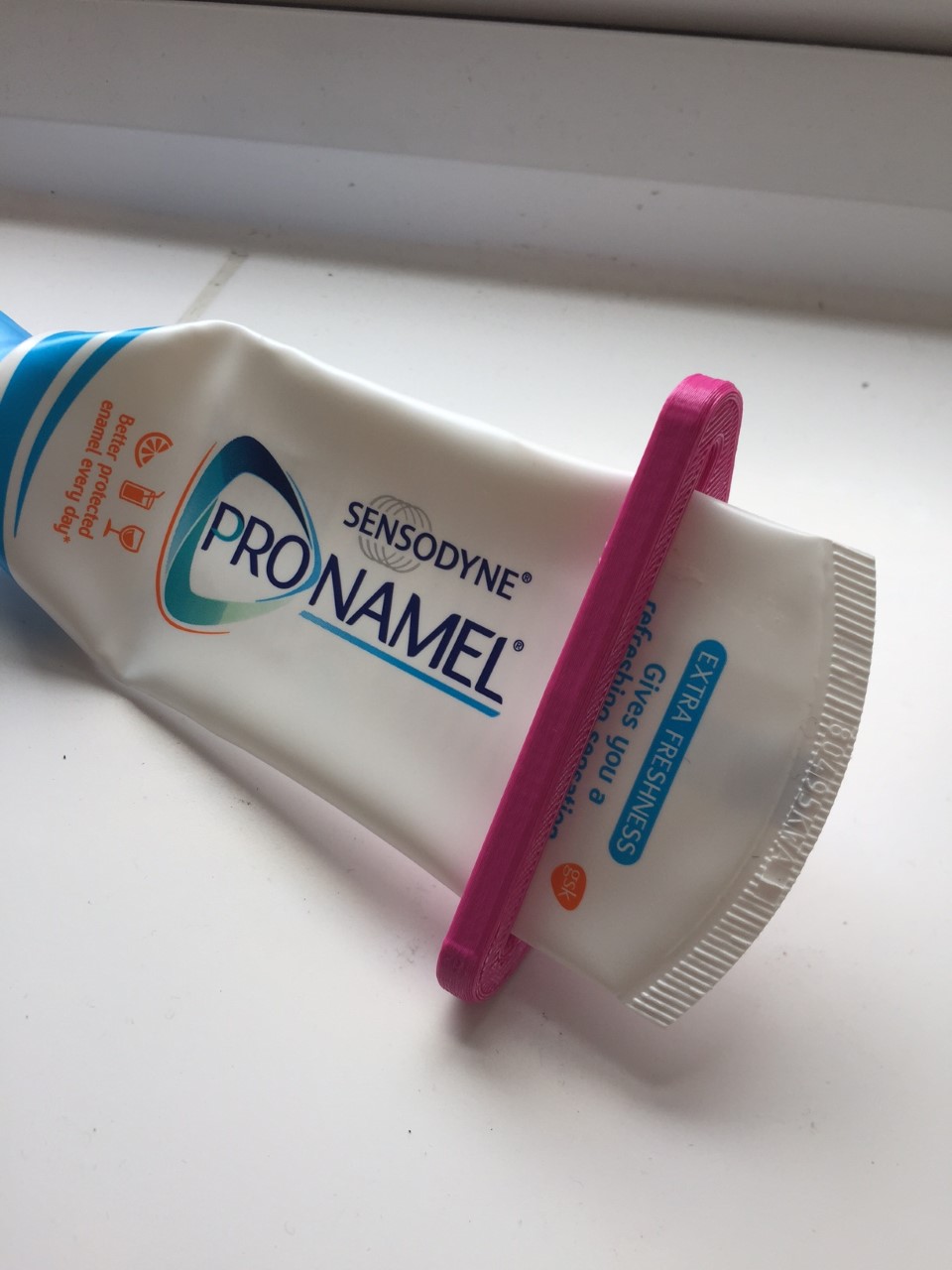 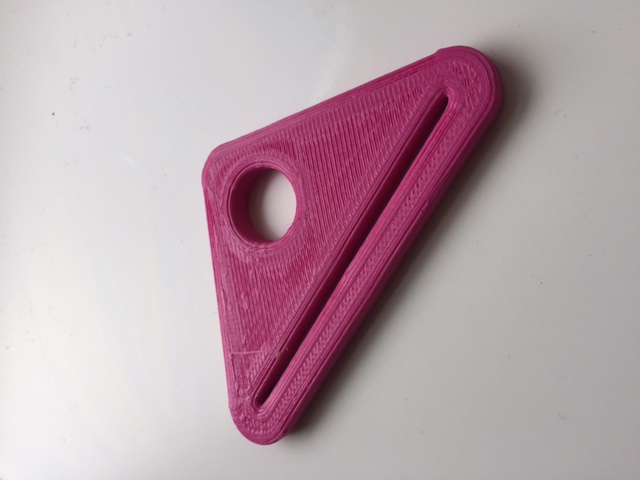 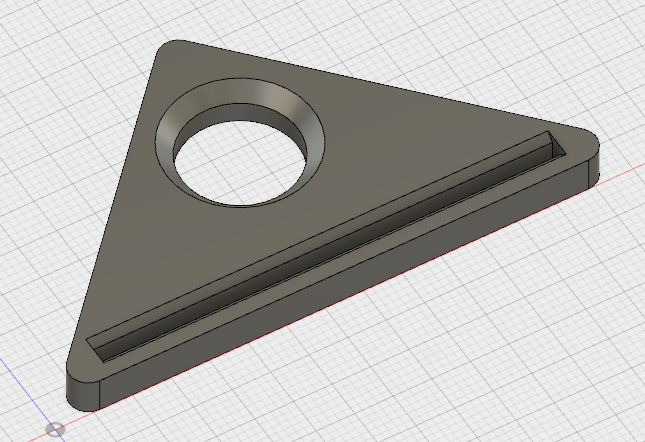 Task 2
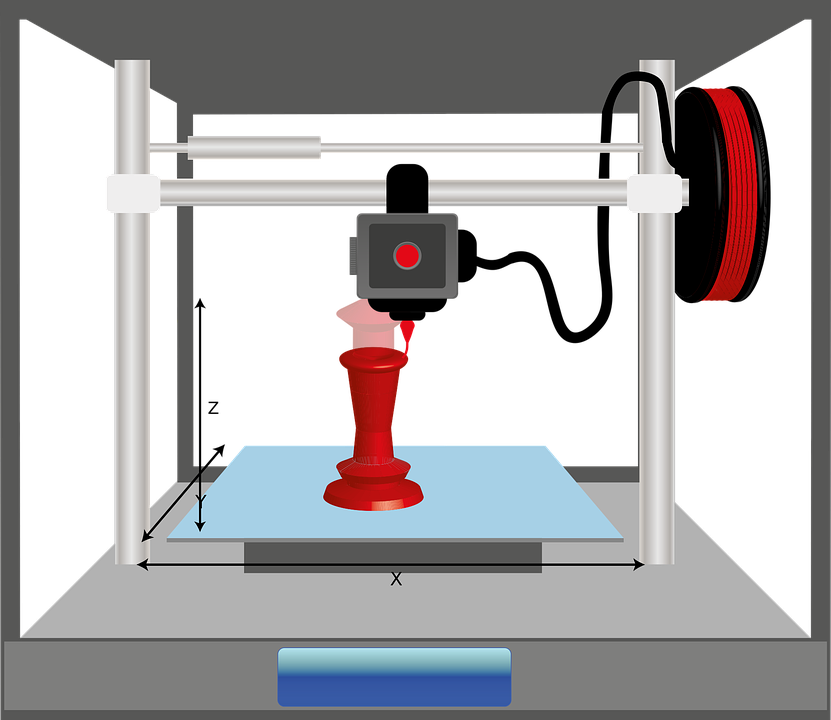 Log onto fusion 360 and draw this shape.
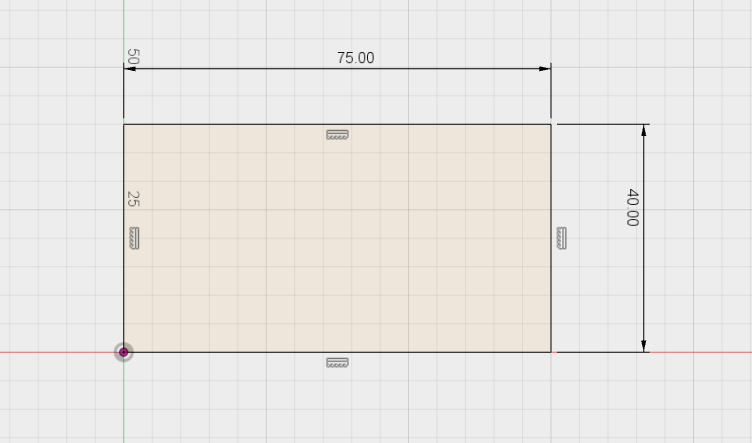 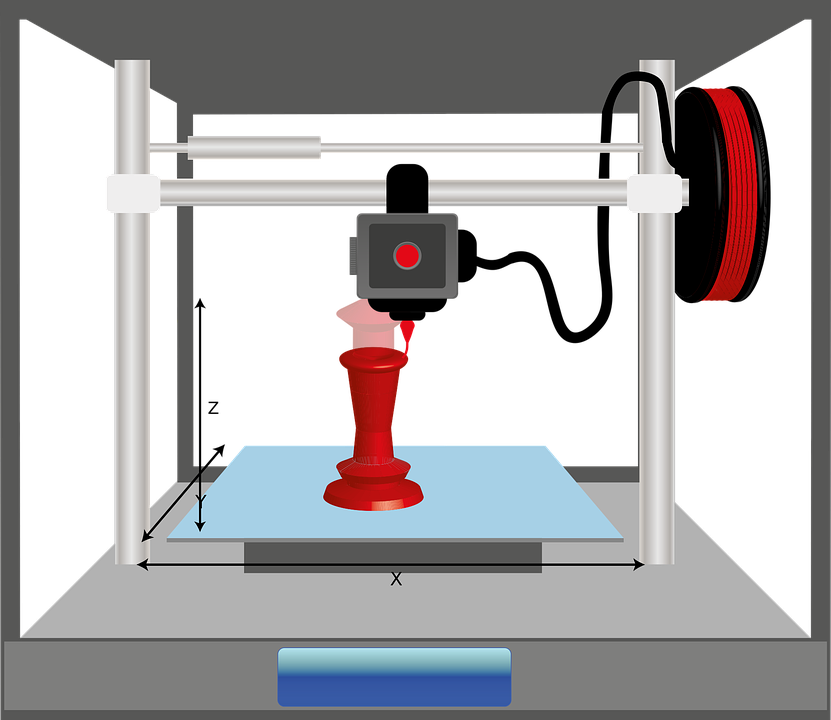 Add two lines at 45 degree like below.
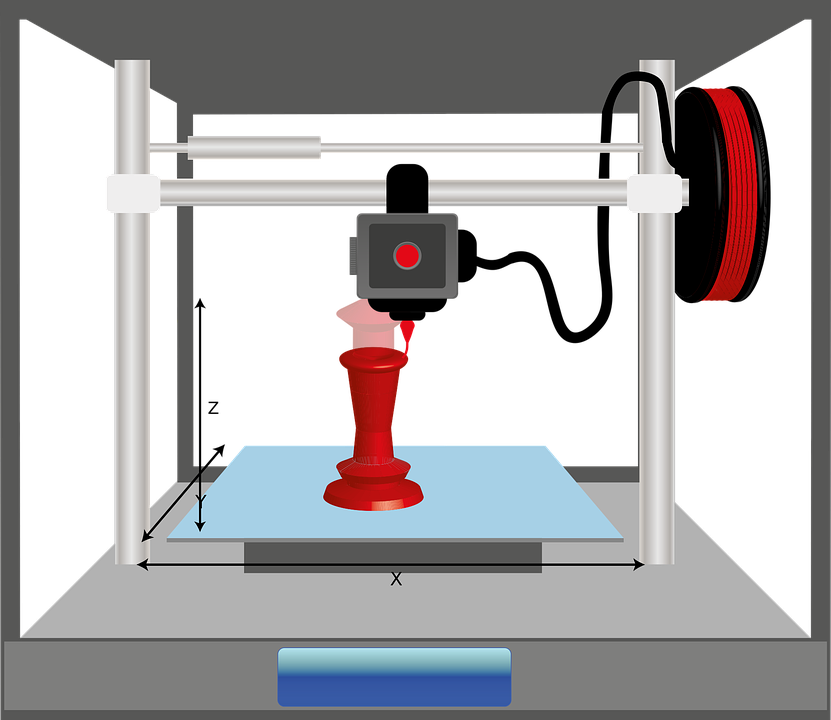 Trim the design.
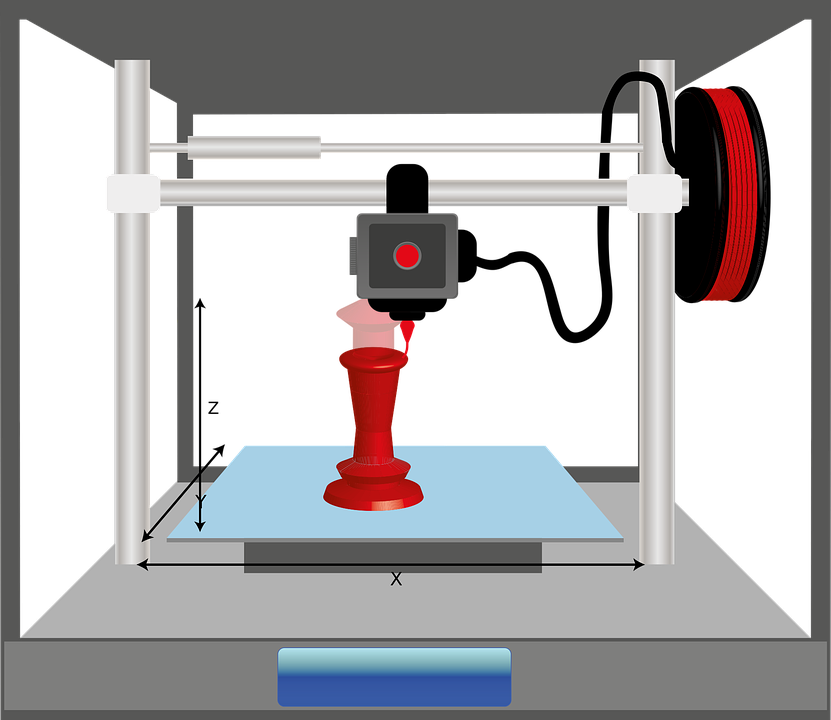 Add in the slot for the toothpaste tube to be squeezed through.
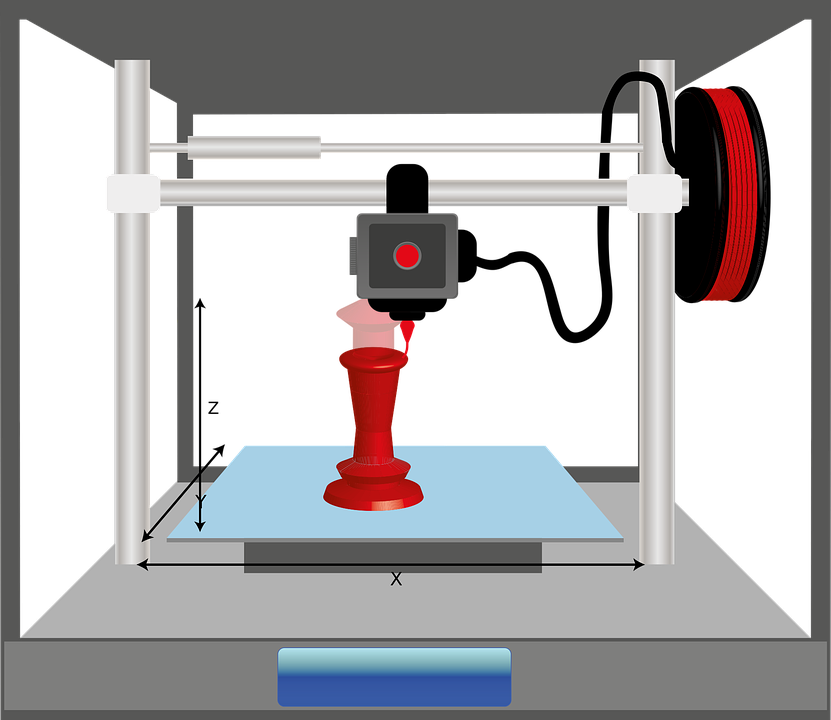 Add in a hole for a finger grip.
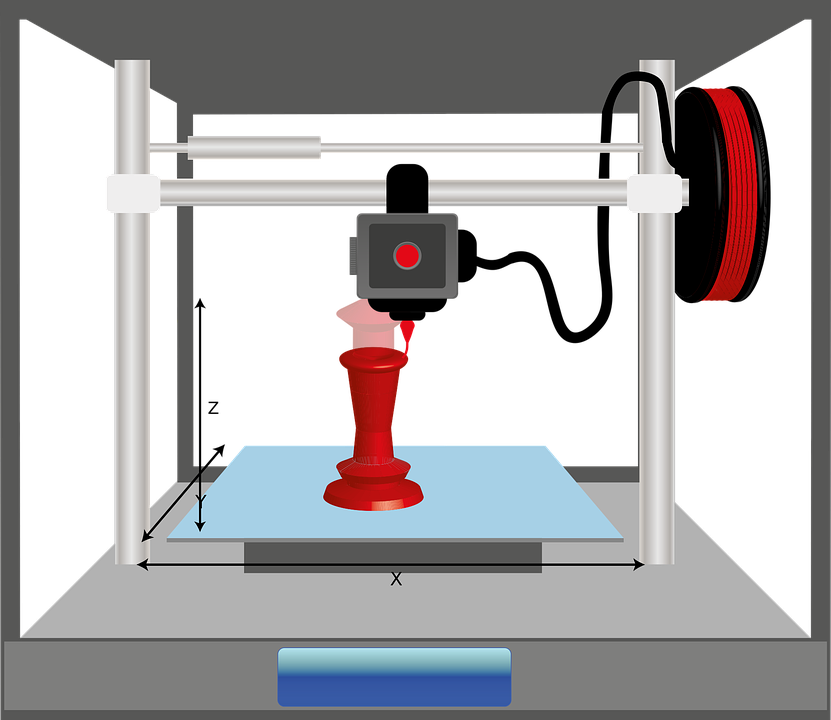 Extrude by 5 mm
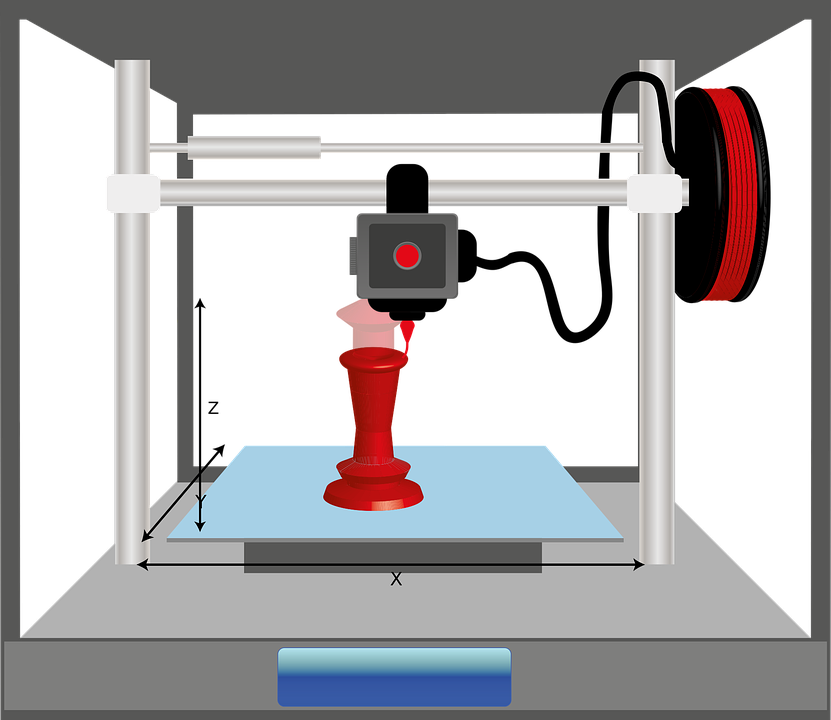 Fillet the corners by 2.5mm
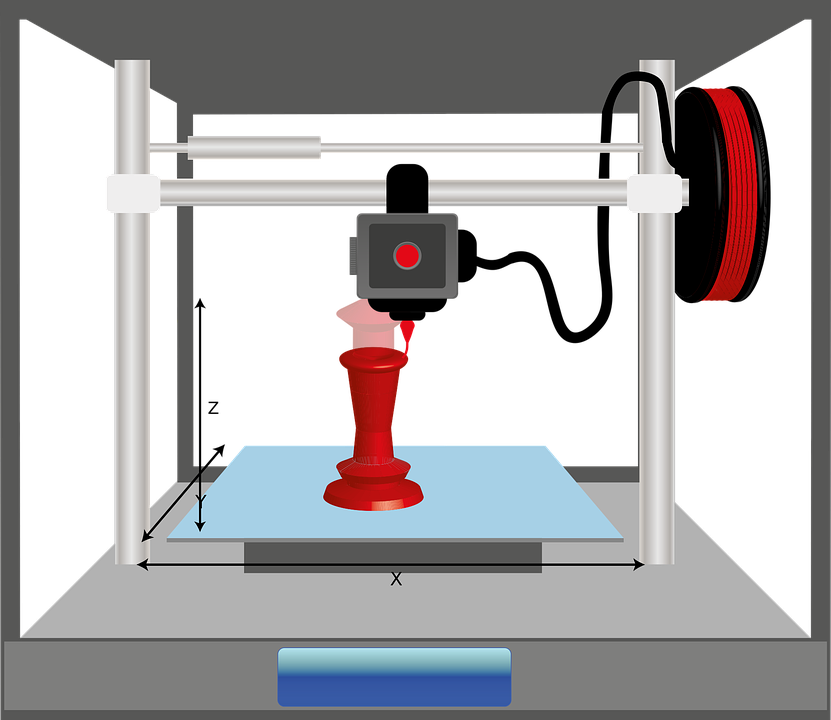 Add a chamfer to the hole and the slot.
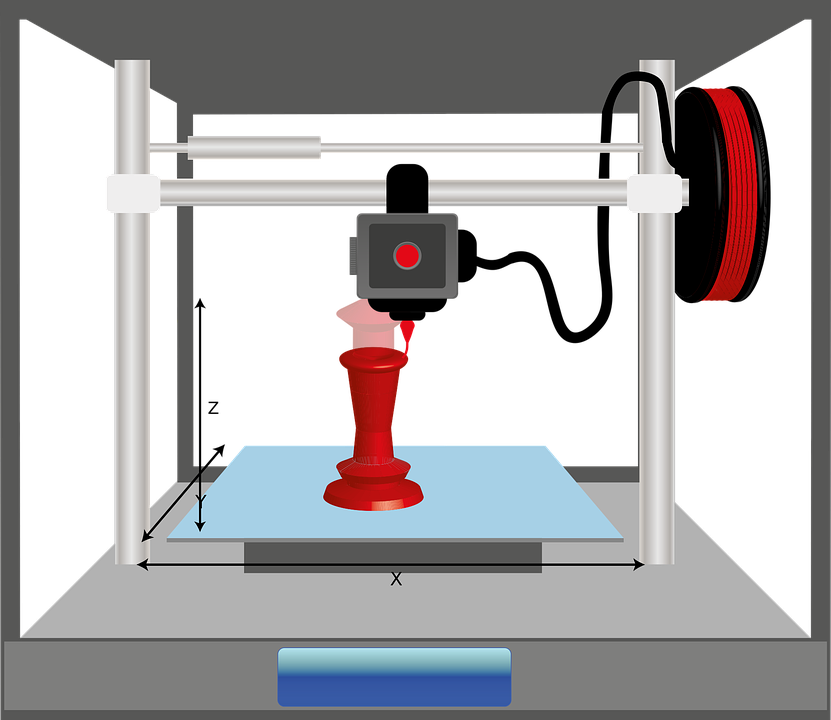 Plenary
Write a description outlining what you learnt today.